“DO THE RIGHT THING”
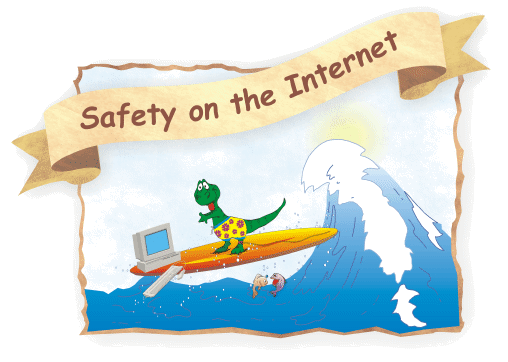 Feel safe
                                         Keep it safe
Safe internet short guide
Netiquette

Copyright /Data Protection

Better Internet for students

Ε-Safety & other resources
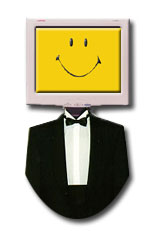 Netiquette
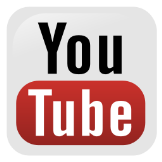 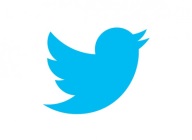 Codes of behaviour =
common-sense rules, good manners and other good practises
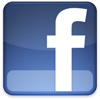 communicating    online
miss very important pieces of information, (tone of voice, gestures, etc).
Misunderstanding/ taking words out of context.
Copyright and Data Protection
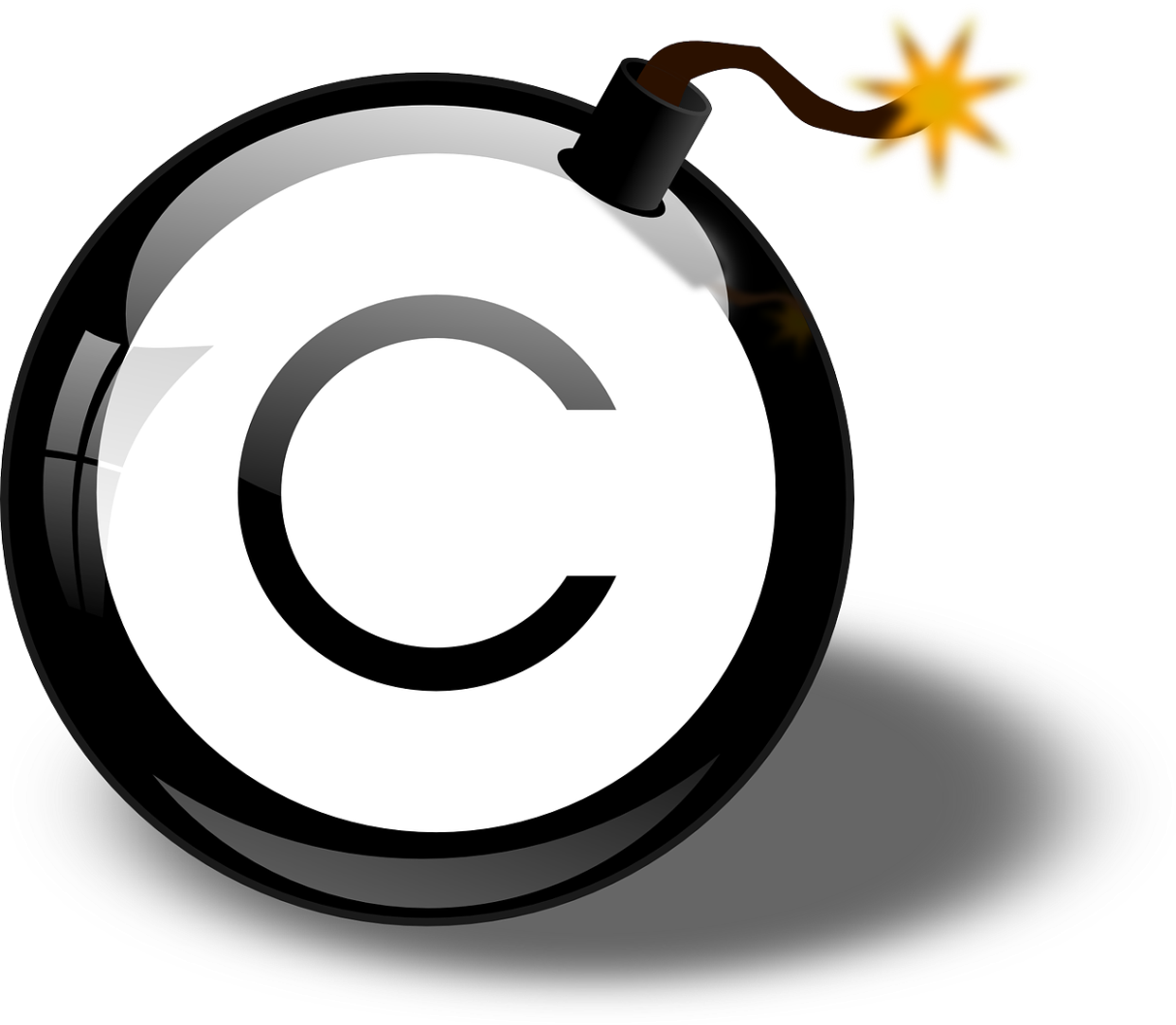 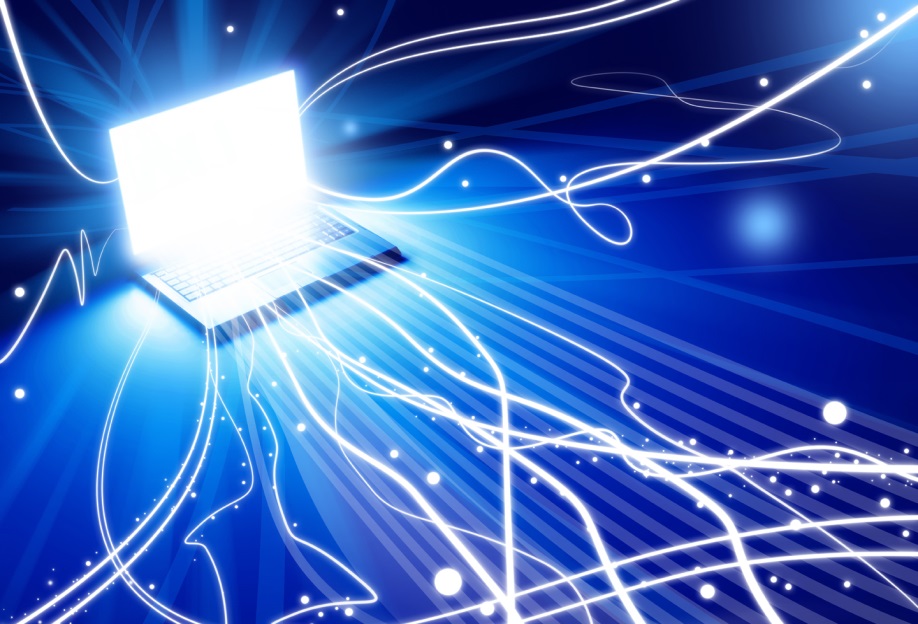 The Internet
 
a space for sharing and exchanging
But 

When and How can you use material found on the Internet?
 Can you use copyrighted music when creating a video/presentation? 
Can you use pictures found  on the web without a second thought?
Lost with copyright issues ?
Take a look at the following website by Childnet International.
http://www.childnet.com/resources/downloading/home
Protects

Enables

informs
[Speaker Notes: protects the creator

Enables to control the use of material

informs who can copy/adapt /distribute work and
when]
What can the user do?Attribution
TASL
1. Title – What is the name of the material?
2. Author  - Who owns the material
3. Source – Where can I find it?
3. License – What specific license is the work is under?
[Speaker Notes: Terms get usually modified]
Attribution- how to
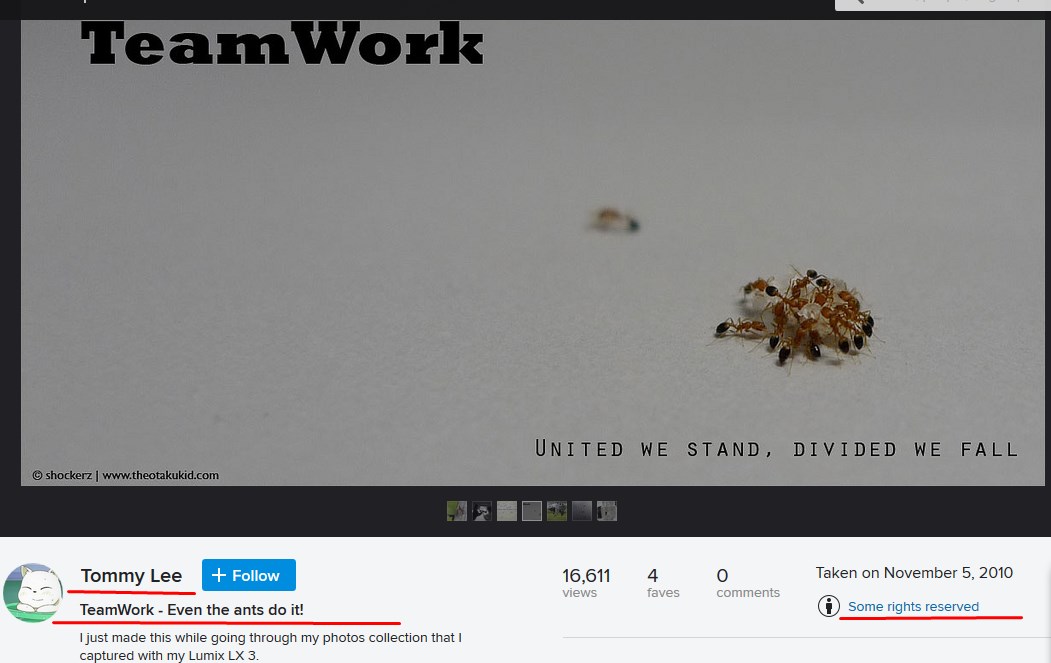 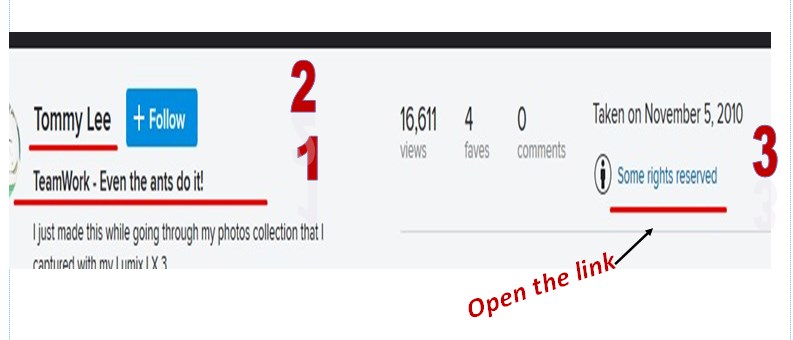 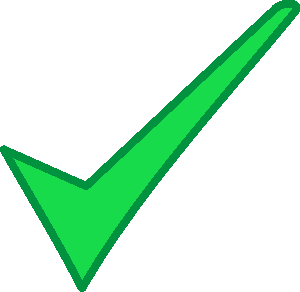 Title
Author
License
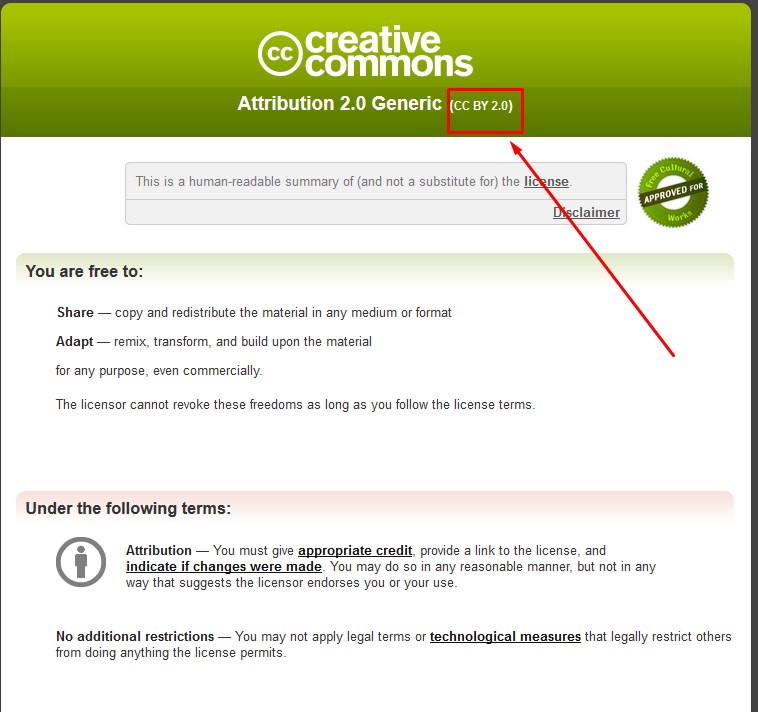 "TeamWork - Even the ants do it!" by Shockerz Lee  (CC BY 2.0)
What can the creator do?Creative Commons
Protects creators

Enables sharing/use
CC:   What is it?
A nonprofit organization

 that enables sharing and use of materials and resources
 through free legal tools.
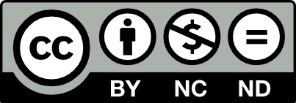 Learn more about 
the licensing types/ and what they mean.
the tool/  to choose the type of license you need.
How?
visit https://creativecommons.org/licenses/

 choose https://creativecommons.org/choose/

 download or embed
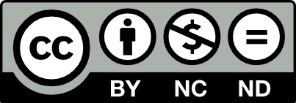 Better Internet for students
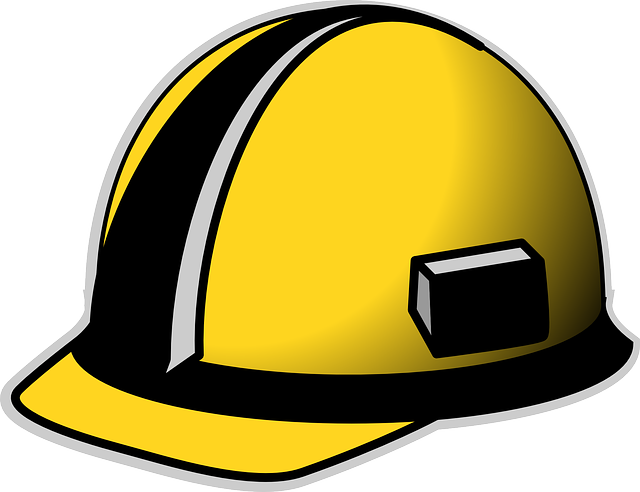 Help your students
Discuss about the personal info to be uploaded
No addresses/phone numbers
Ask parents’ written permission for students’ profile photo
Urge them to report insulting posts/ messages/ bullying or abuse 
Show them how to delete them
Teach netiquette for their mailbox communication
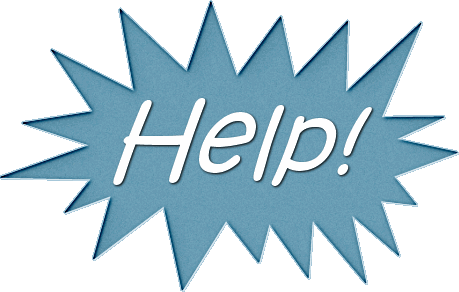 Protect your students and...yourself
Ask parent’s written permition for
    student’s participation in  projects when
    student’s photos may be uploaded on Internet
Get students’ faces blurred
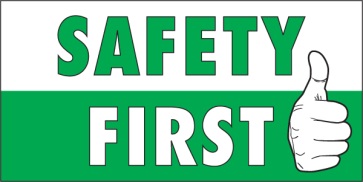 Copyright free!
http://incompetech.com/
http://search.creativecommons.org/
http://foter.com/
https://unsplash.com/ 
https://pixabay.com/
http://www.freedigitalphotos.net/
http://www.teachertrainingvideos.com/googleimages/index.html 
        how you can search for copyright free photos in Google by Russell Stannard
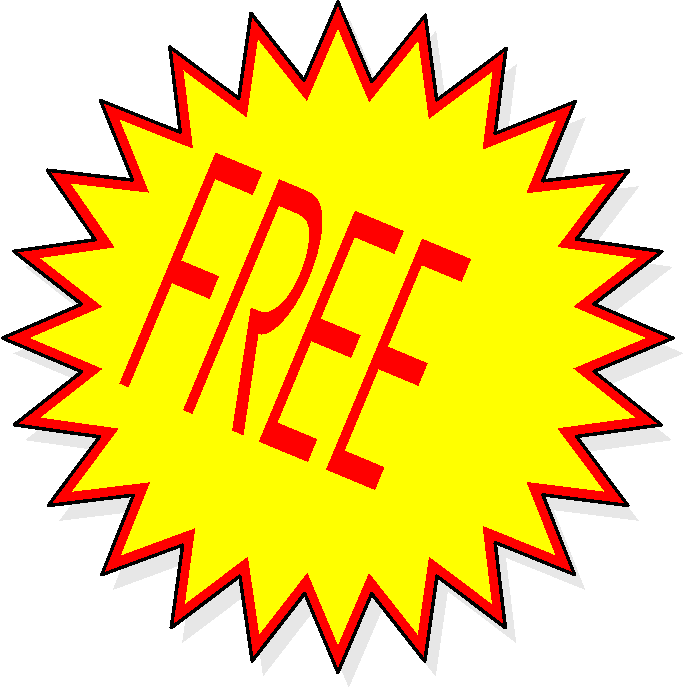 Other resources about e-Safety
Better Internet for Kids     
https://www.betterinternetforkids.eu/web/portal/policy/better-internet

Web We Want 
http://www.webwewant.eu/

eSafety Label 
http://www.esafetylabel.eu/web/guest

Safer Internet Day 
https://www.saferinternetday.org/web/sid/home
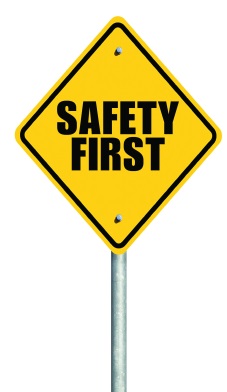 “DO THE RIGHT THING”
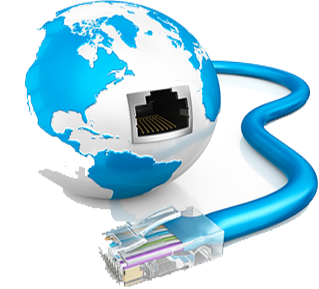 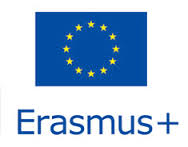 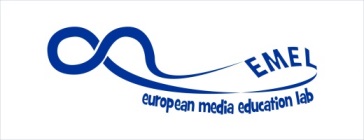 Glykeria Gouvatsou, Greece